Studentische Vollversammlung
Semesterticket und Deutschlandticket
Wie passt das Zusammen?
Timeline Semesterticket-VerhandlungenMärz
Neuberufung des Verkehrsreferats (Alessio und Bastian)
11.03.: FZS-MV Frankfurter Antrag Beschluss für Wiedereinführung des 9€-Tickets
17.03.: Erste Besprechung mit dem RMV:-> Upgradeoption bis vsl. WiSe 23/24-> Neues (deutschlandweites) Solidarmodell bis vsl. WiSe 24/25
01.06.2023
Semesterticket und Deutschlandticket
Wie passt das Zusammen?
2
Timeline Semesterticket-VerhandlungenApril
06.04.: Persönliches Gespräch mit dem RMV:Forderung: D-Ticket schon jetzt in das Solidarmodell integrieren (für Frankfurter Studis ohne Mehrkosten)
Diverse Studentische Aktionen
28.04.: RMV-Asten-Runde:Upgrade eventuell doch zum 01.06. möglich via RIDE von Digital-H
01.06.2023
Semesterticket und Deutschlandticket
Wie passt das Zusammen?
3
Timeline Semesterticket-VerhandlungenMai
bis 08.05.: Technische Voraussetzungen mit der Uni-IT schaffen und übermitteln
Datenschutzrechtliche Klärung mit der Uni
30.05. Link von Digital-H verschickt
31.05.: Freischaltung und Start des Upgrade-Verkaufs
01.06.2023
Semesterticket und Deutschlandticket
Wie passt das Zusammen?
4
Wie funktioniert das Upgrade (-Abo)
Authentifizierung via Shibboleth(wie E-Medien der UB/ S-Nummer und PW)
Vervollständigen der Rechnungsdaten
Bezahlung der 10,70€(derzeit nur SEPA-Lastschrift/ PayPal, usw. folgt)
QR-Code auf Website, auch in Apple/Google-Wallet ladbar
Automatische Verlängerung bis Semesterende(monatlich kündbar)
01.06.2023
Semesterticket und Deutschlandticket
Wie passt das Zusammen?
5
Finanzierung des Deutschlandtickets
01.06.2023
Semesterticket und Deutschlandticket
Wie passt das Zusammen?
6
Das Semesterticket an der Goethe-Uni
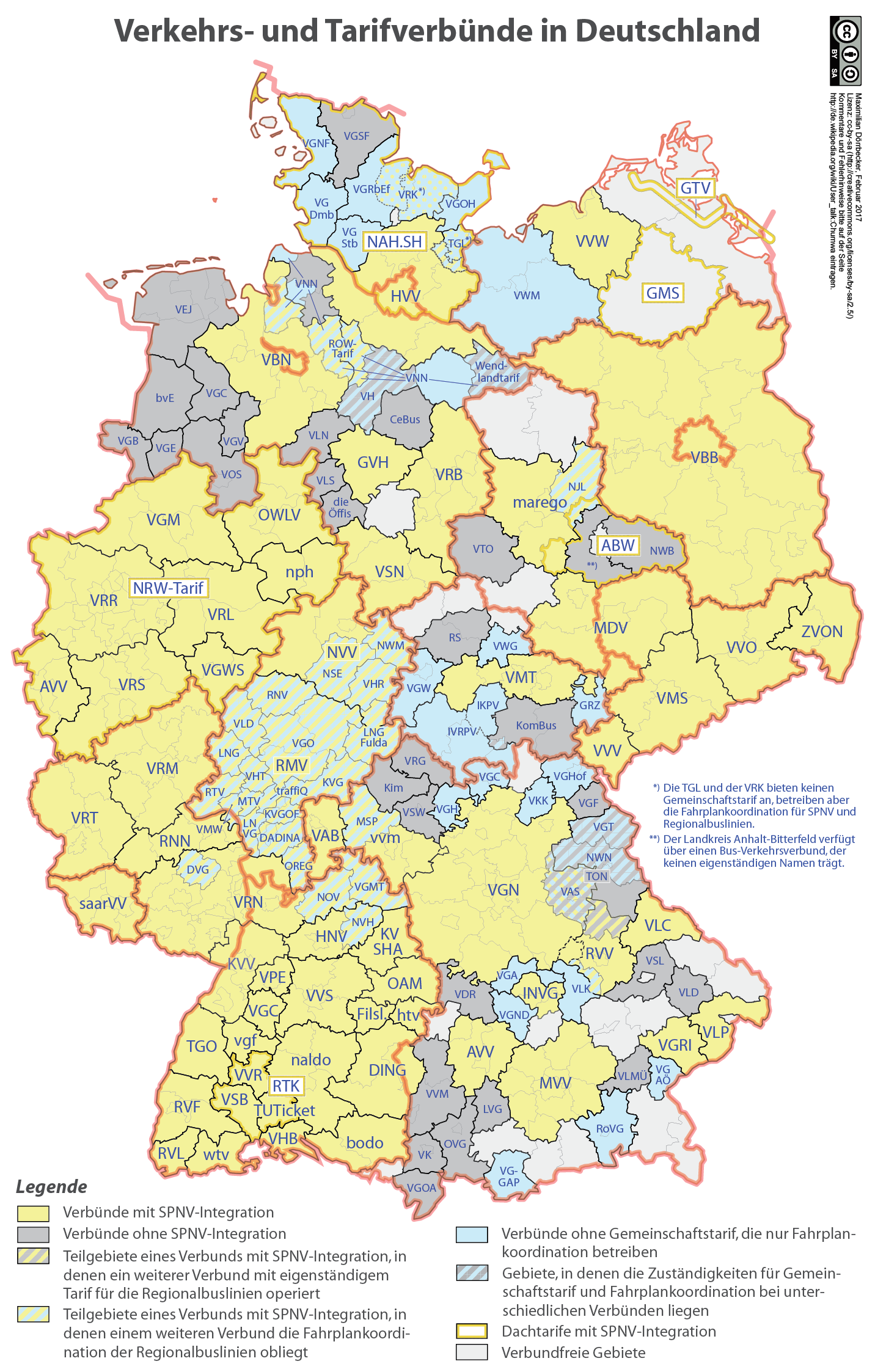 RMV:233,59€ im Semester38,93€ im Monat
NVV:6€ im Semester1€ im Monat
VGWS:0,75€ im Semester0,13€ im Monat
01.06.2023
Semesterticket und Deutschlandticket
Wie passt das Zusammen?
7
Wie sieht es bei den anderen Universitäten und Hochschulen in Hessen aus?
01.06.2023
Semesterticket und Deutschlandticket
Wie passt das Zusammen?
8
Vorteile eines Solidarmodells
Gemeinschaftlicher Kauf verringert Gesamtpreis
Ermöglicht Teilhabe an Mobilität für alle
Lenkwirkung für einen klimaneutralen Campus
01.06.2023
Semesterticket und Deutschlandticket
Wie passt das Zusammen?
9
Offene Diskussion
Differenzierte Standpunktwiedergabe
 Kurze Fragen oder Wortbeiträge (1-2 Minuten)
 Keine Wiederholung gesagter Dinge
 Keine persönliche Anliegen
01.06.2023
Semesterticket und Deutschlandticket
Wie passt das Zusammen?
10
Abstimmung über folgende Forderungen:
Wir wollen das 9€-Ticket für Studierende.  ja
 Wir akzeptieren ebenfalls das 365€-Ticket (Landesticket Hessen auch Bundesweites-Ticket) auch für Studierende.  ja
 Wir wollen eine Obergrenze von 24,49€ für die Kosten des RMV-Sockelbeitrages.  ja
 Wir wollen den Zusatzvertrag für das Tarifgebiet des NVVs kündigen (Sonderkündigung).  ja
 Wir wollen in die Öffentlichkeit (PM, Demo, usw.) gehen und gegen die Ticket-Politik des Landes/Bundes und RMVs und für unsere Forderungen kämpfen.  ja
01.06.2023
Semesterticket und Deutschlandticket
Wie passt das Zusammen?
11